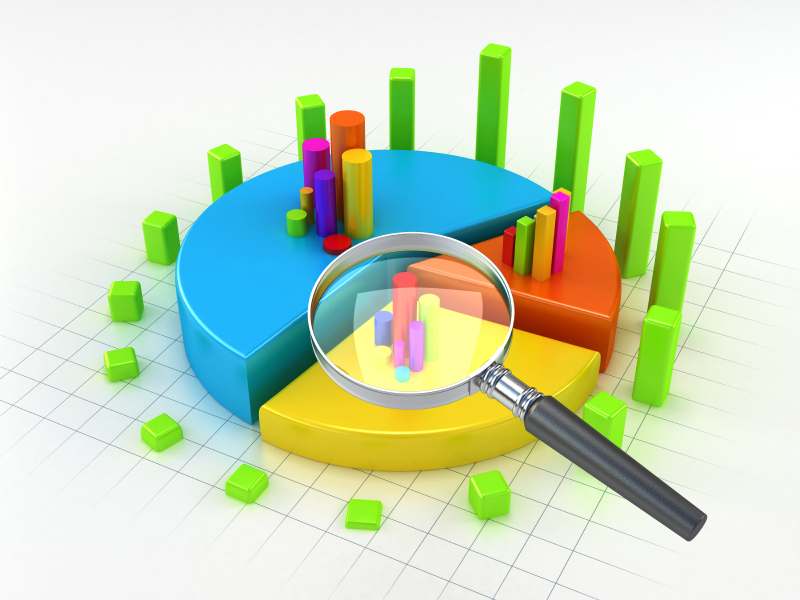 النموذج العام أو الانحدار الخطي المتعدد
General model or Multiple linear regression
الأستاذ المساعد 
ساهرة حسين زين
قسم الإحصاء/ كلية الإدارة والاقتصاد
جامعة البصرة
Email: Sahera_althalabi@yahoo.com
- تطرقنا  في المحاضرة السابقة حول الانحدار الخطي البسيط وطرائق تقدير معلماته وكل مايتعلق حول المؤشرات الاحصائية الخاصة بالنموذج.

- هذه المحاضرة سنتناول الانحدار الخطي المتعدد وكل مايتعلق بالمؤشرات والاختبارات الاحصائية الخاصة بالنموذج.
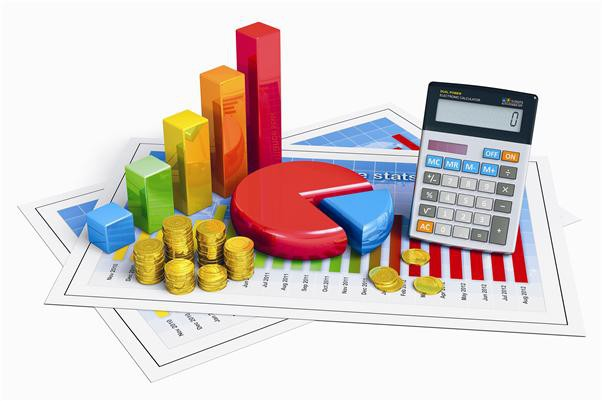 في الانحدار المتعدد فيكون المتغير المعتمد (Y) موصوفاً بعدد من المتغيرات المستقلة (التوضيحية   Xk,……,X2,X1 ). وتكون معادلة الانحدار:
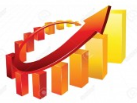 للتوضيح يتم شرح الانحدار المتعدد لمتغيرين
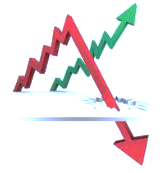 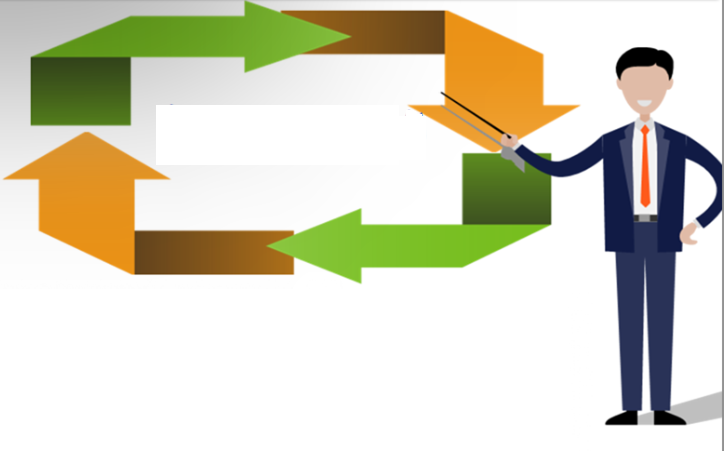 الفرضيات حول المعلمات المقدرة
 parameters Hypotheses about estimated
الاختبار الجزئي للمعلمة المقدرة
(1)     H0: βj = 0             vs.           H1: βj ≠  0
H0: βj = 0             vs.            H1: βj ≠ 0
الاختبار الجزئي للمعلمة المقدرة
وهكذا يمكن تعميمه لأي قيمة غير الصفر
(2)         H0: βj ≤ 0             vs.            H1: βj > 0
		              H0: βj ≤ 0             vs.            H1: βj > 0
(3)         H0: β1 ≥ 0             vs.            H1: β1 < 0
		H0: β0 ≥ 0             vs.            H1: β0 < 0
 فالمختبر الاحصائي المستخدم هو t


  (     بالنسبة ـلـ (
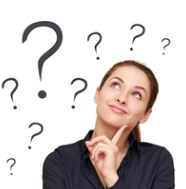 الاختبار الجزئي للمعلمة المقدرة
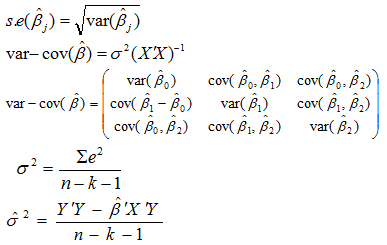 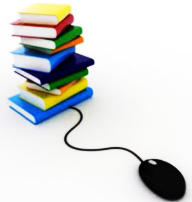 اختبار معنوية نموذج الانحدار ككل
Testing  the overall significance
أن الفرضية التي نسعى لاختبارها هي:    
                H0: β1= β 2 = β 3=  .  .  .  = β k = 0
المختبر الاحصائي المستخدم هو F:
فاذا كانت النتيجة
المحسوبة  فيكون القرار رفض يكون القرار  H0
جدول تحليل التباين
- ANOVA-
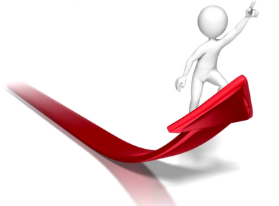 معامل الارتباط المتعدد  
Multiple correlation coefficient
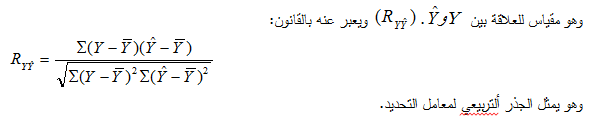 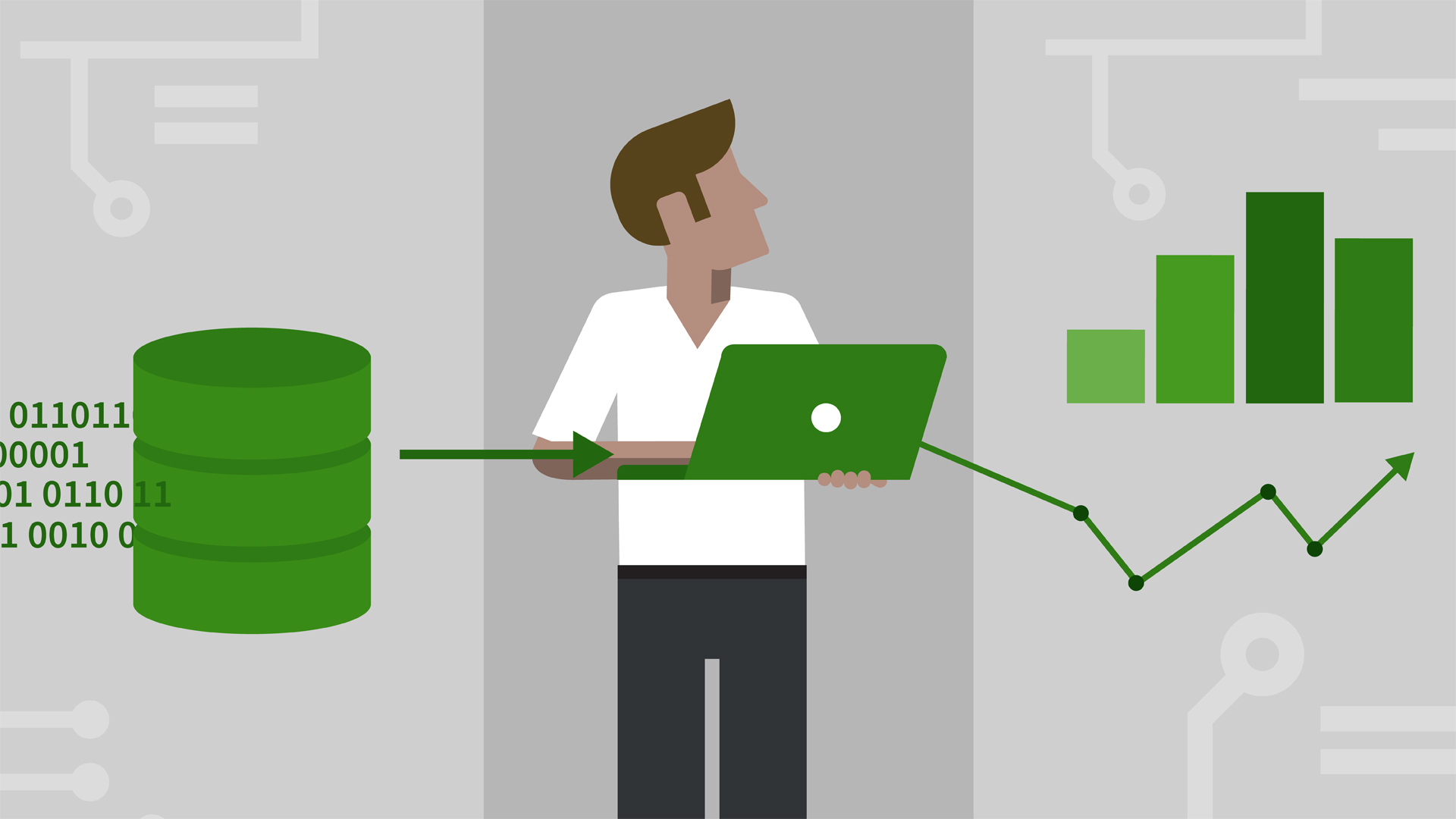 معامل التحديد R2
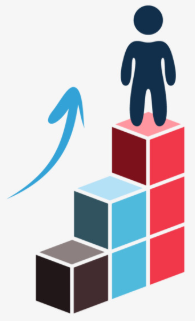 معامل التحديد المعدل 
R2 Adjusted
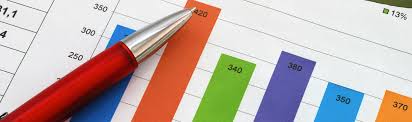 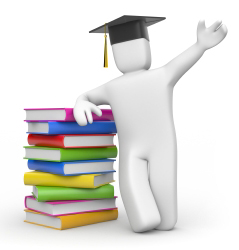 Summary
:تم توضيح 

- تقدير معلمات نموذج الانحدار الخطي المتعدد 

- اختبارات الجزئية والكلية لمعلمات النموذج

- اختبار حسن التوفيق وكذلك تحليل التباين للنموذج
شكراً لأصغائكم
؟
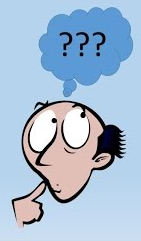 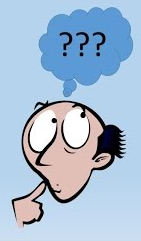 س: مع توافر المعلومات:  
 
 
 
 
 
 
مجموع المربعات الإضافية للمتغيرين X2 و X3.